La déclaration d’impôts
Par Jordan Marchand, Pierre Pellegrini et Joëlle Vauthier
Sommaire
Introduction
L’impôt anticipé
Taxation
les infractions aux lois fiscales
Correspondance avec les administrations fiscales
Questions
Introduction
La déclaration d’impôts, c’est quoi?
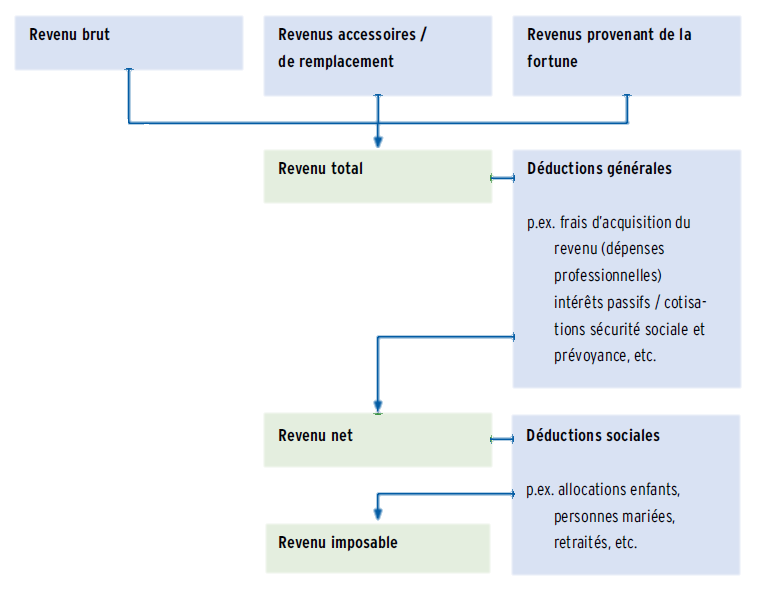 L’impôt anticipé
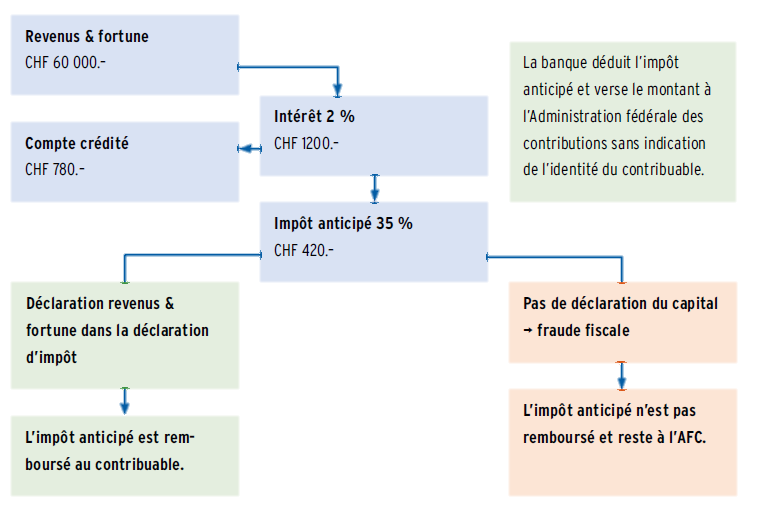 Taxations
Contrôle
Infractions aux lois fiscales
Délais
Correspondance avec les administrations fiscales
La demande de prolongation d’échéance
Opposition à la taxation fiscale
Demande de sursis
Demande de remise d’impôt
???
??
Questions